Об утверждении программы воспитания «Біртұтас тәрбие» в организациях образования
ПРИКАЗ №194 МИНИСТЕРСТВА
 ПРОСВЕЩЕНИЯ РЕСПУБЛИКИ КАЗАХСТАН
1
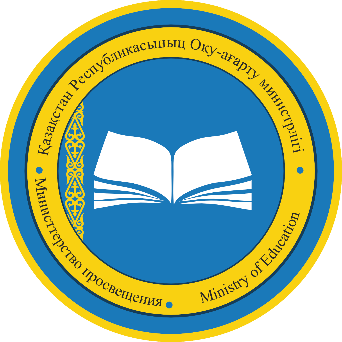 »
Поручение Главы Государства: 
обновить  подходы к организации воспитательного процесса в школах
(Третье заседание Национального курултая «Адал адам – Адал еңбек – Адал табыс»)
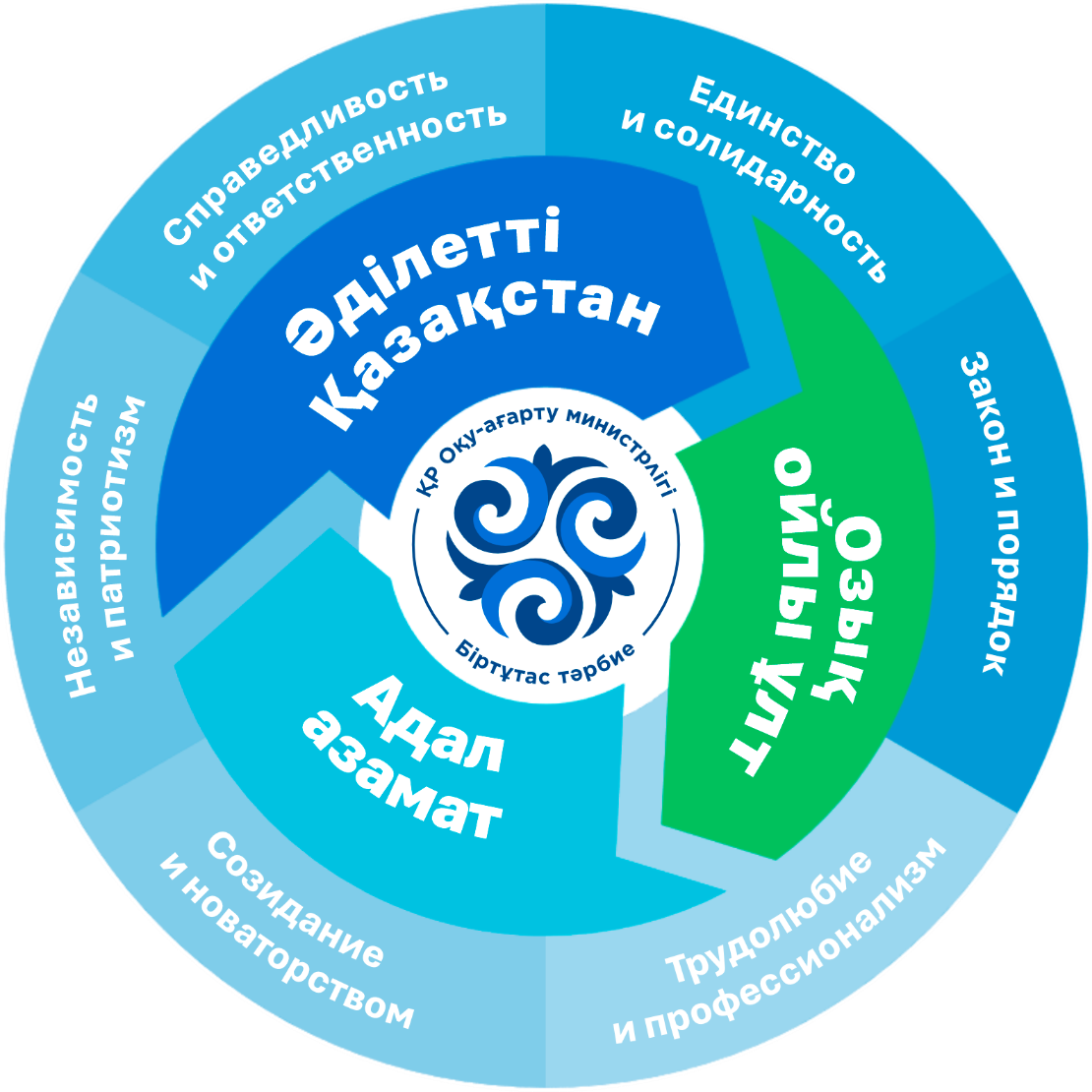 Справедливость – как принцип, 
ответственность – как основа, 
прогресс – как цель
К.Токаев
2
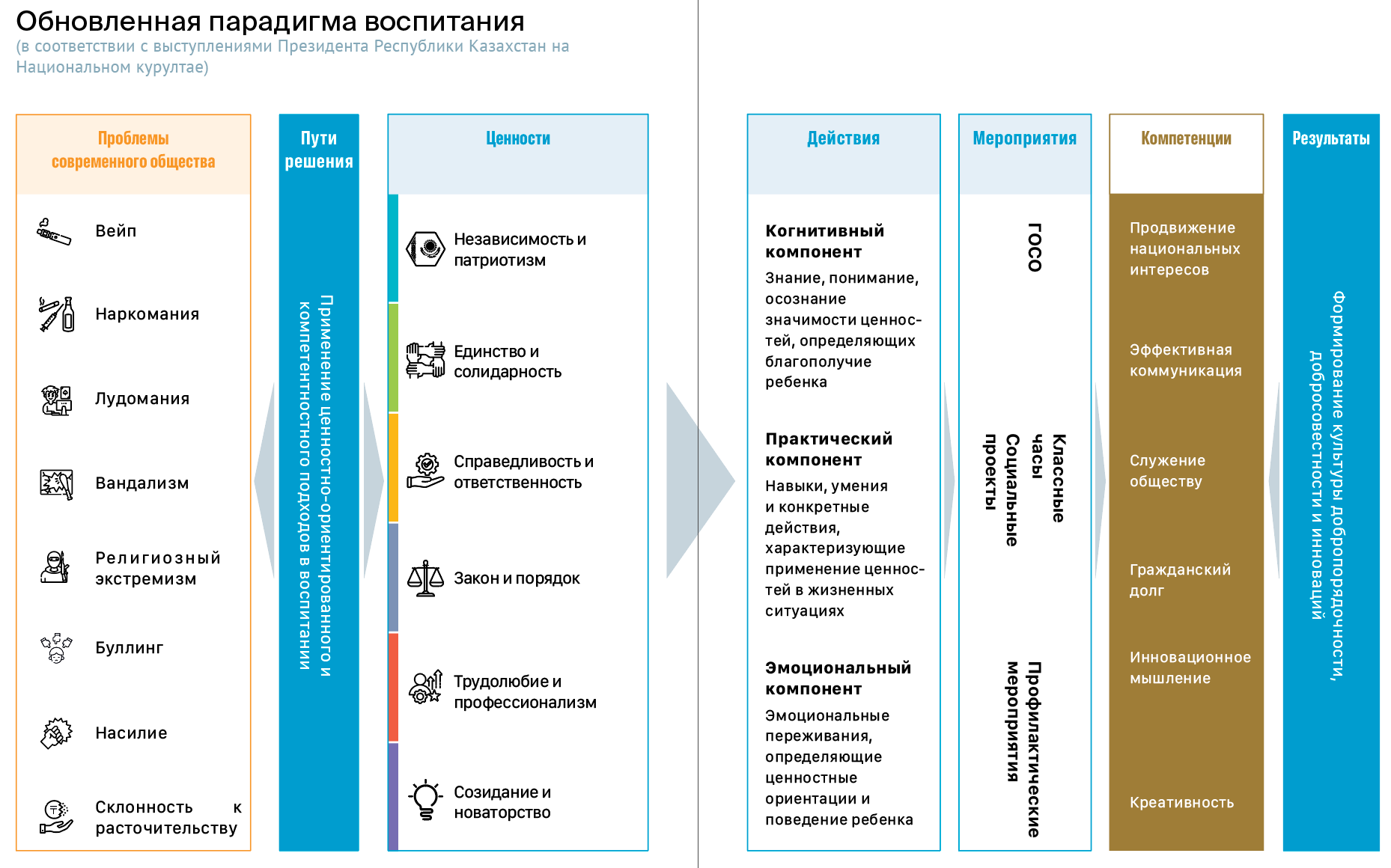 3
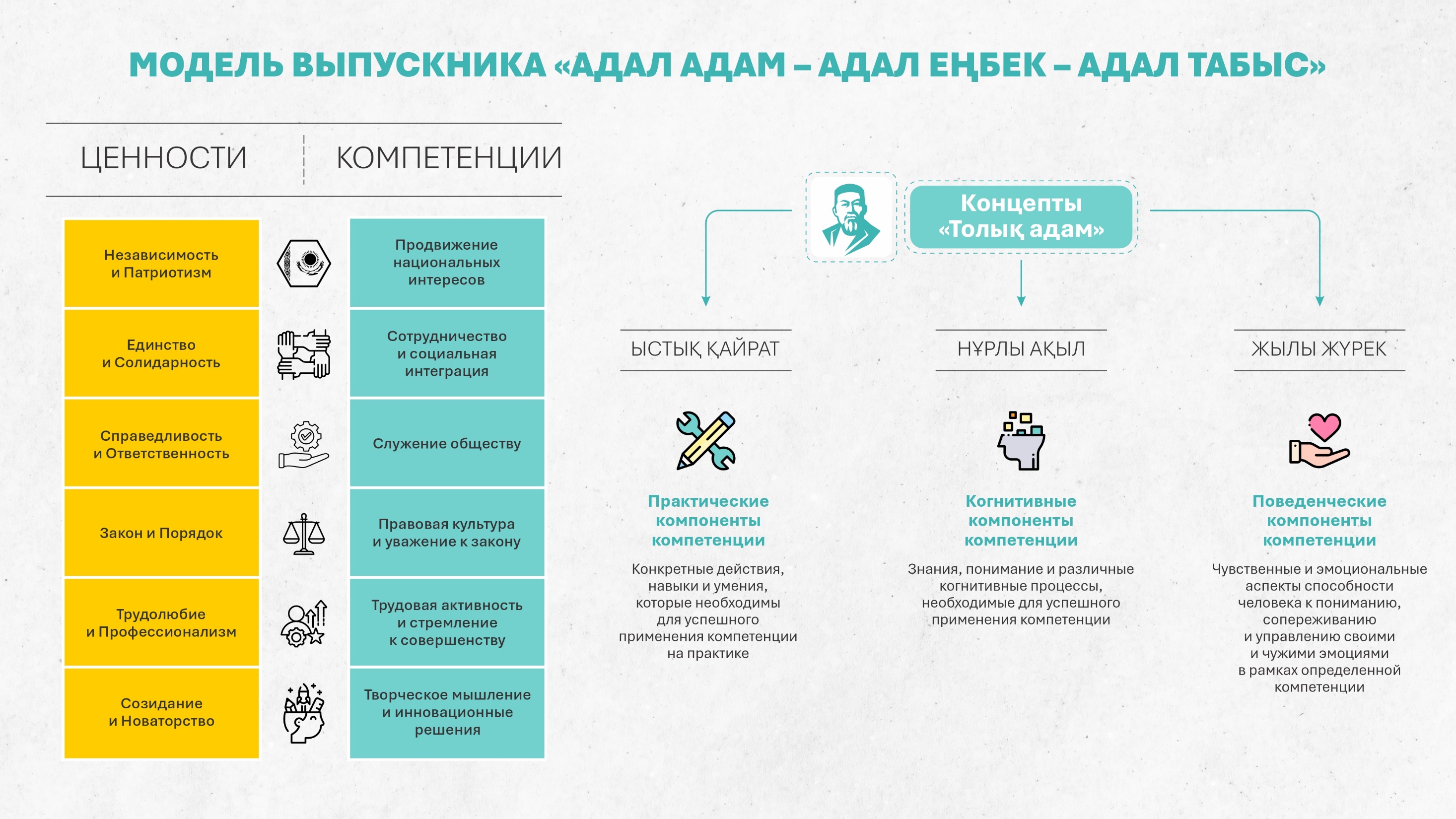 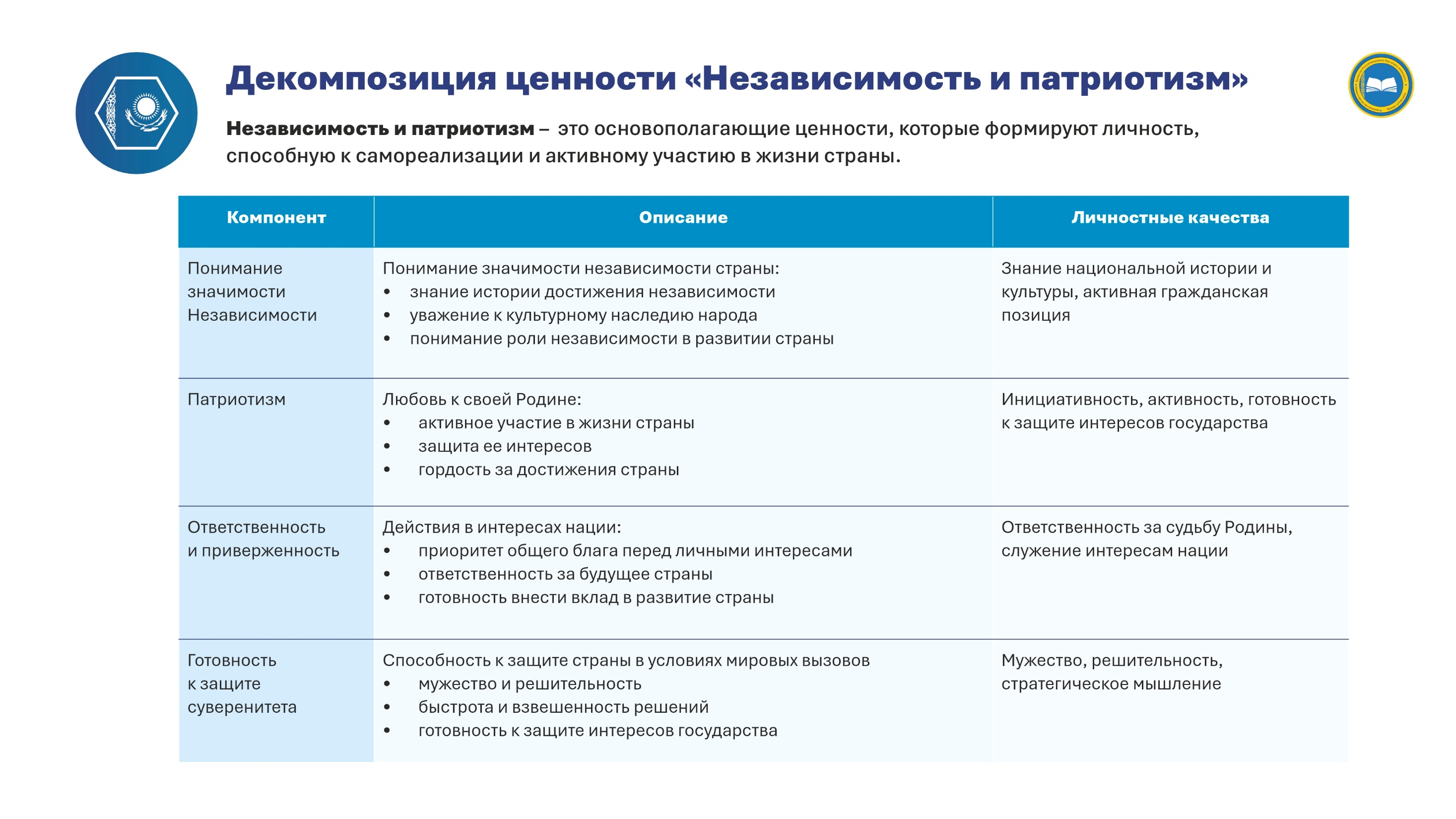 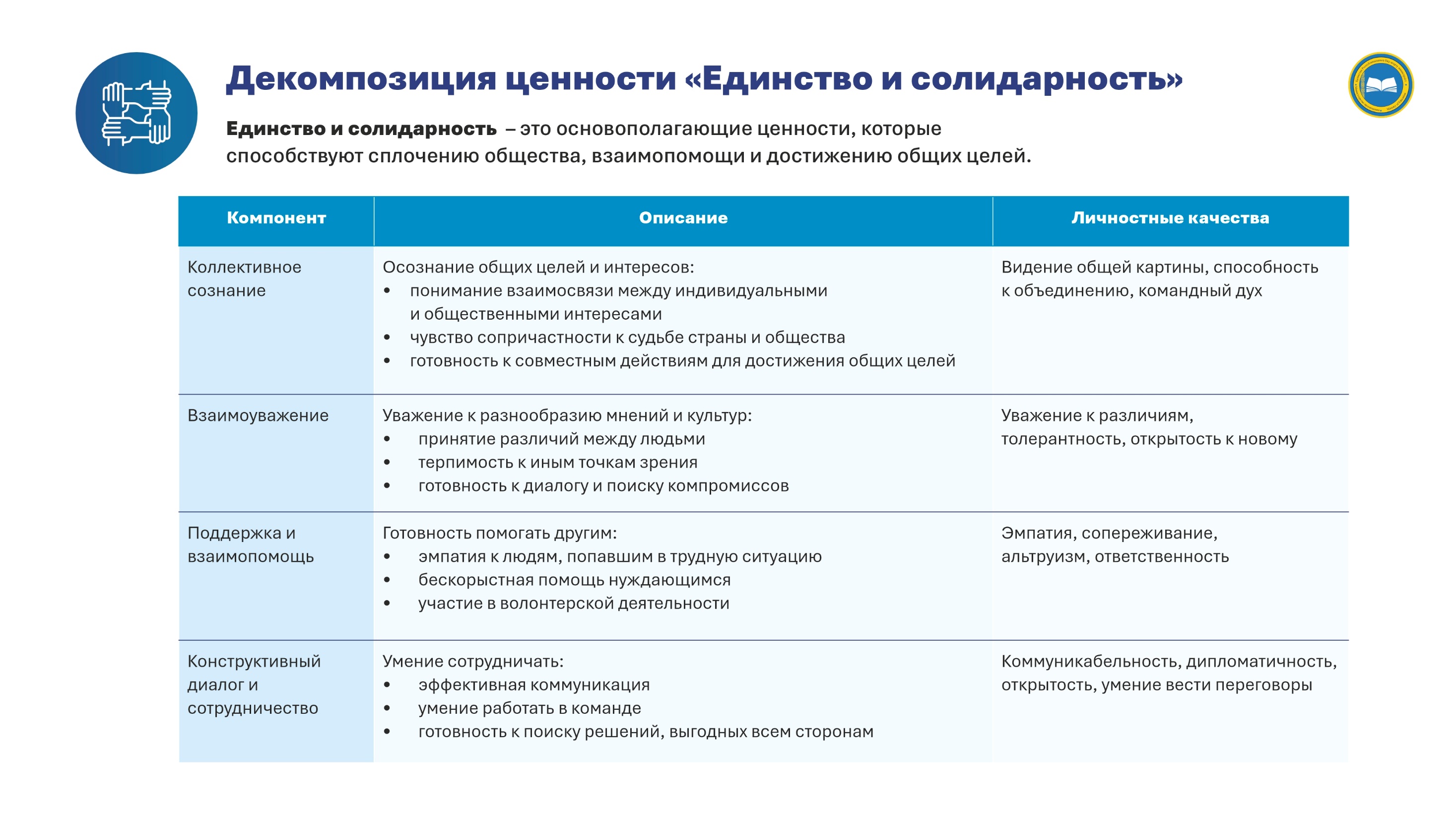 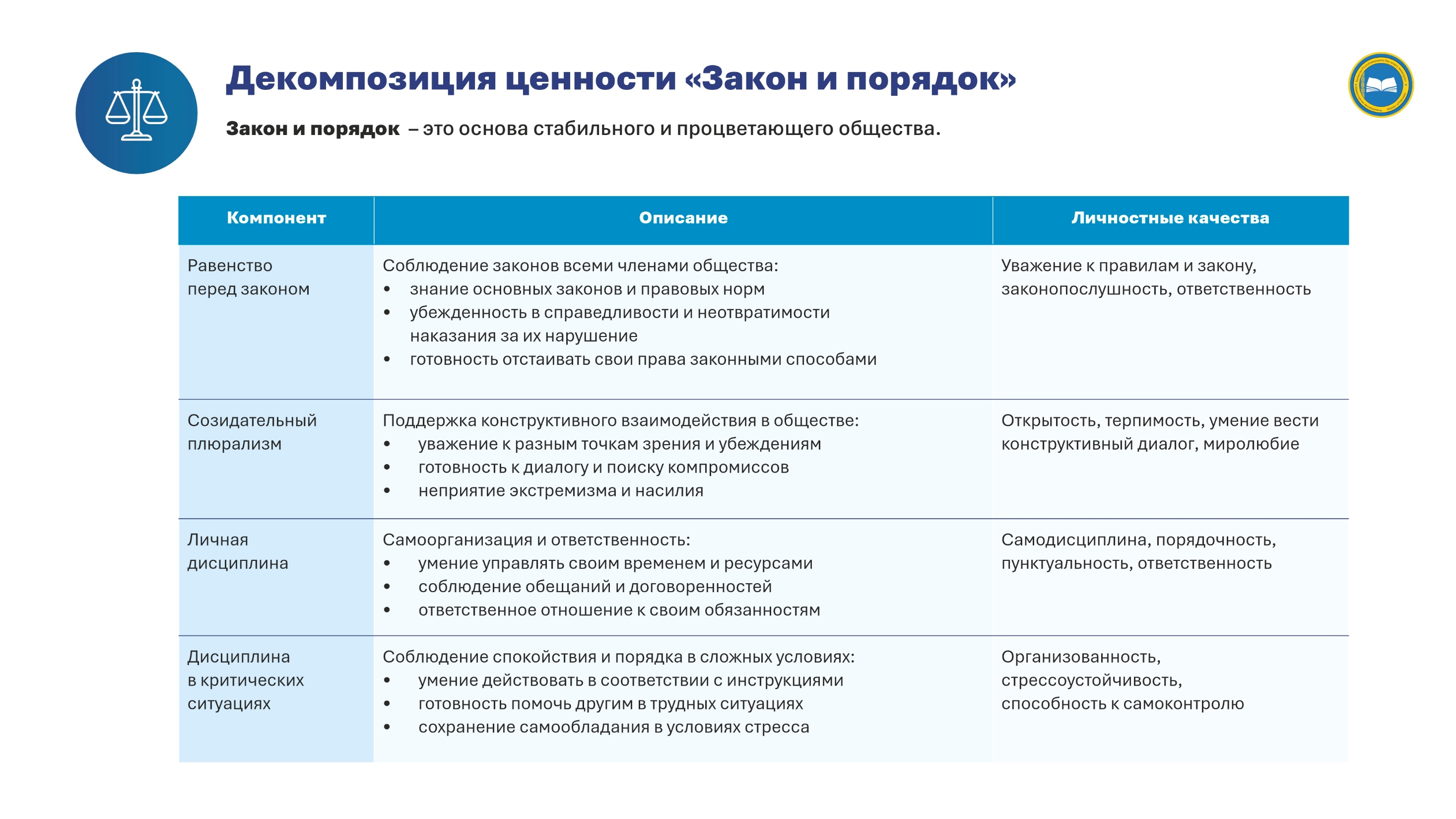 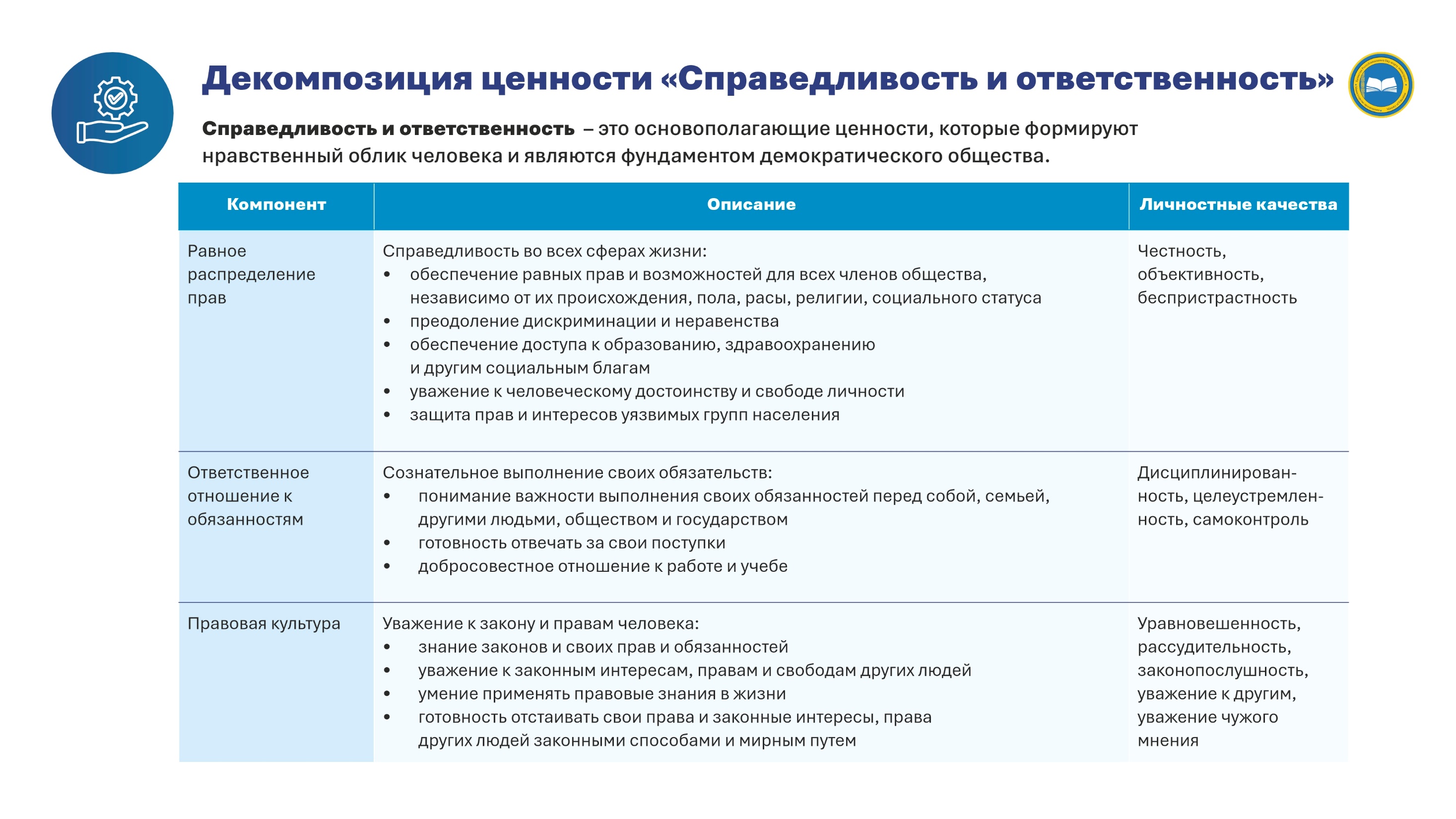 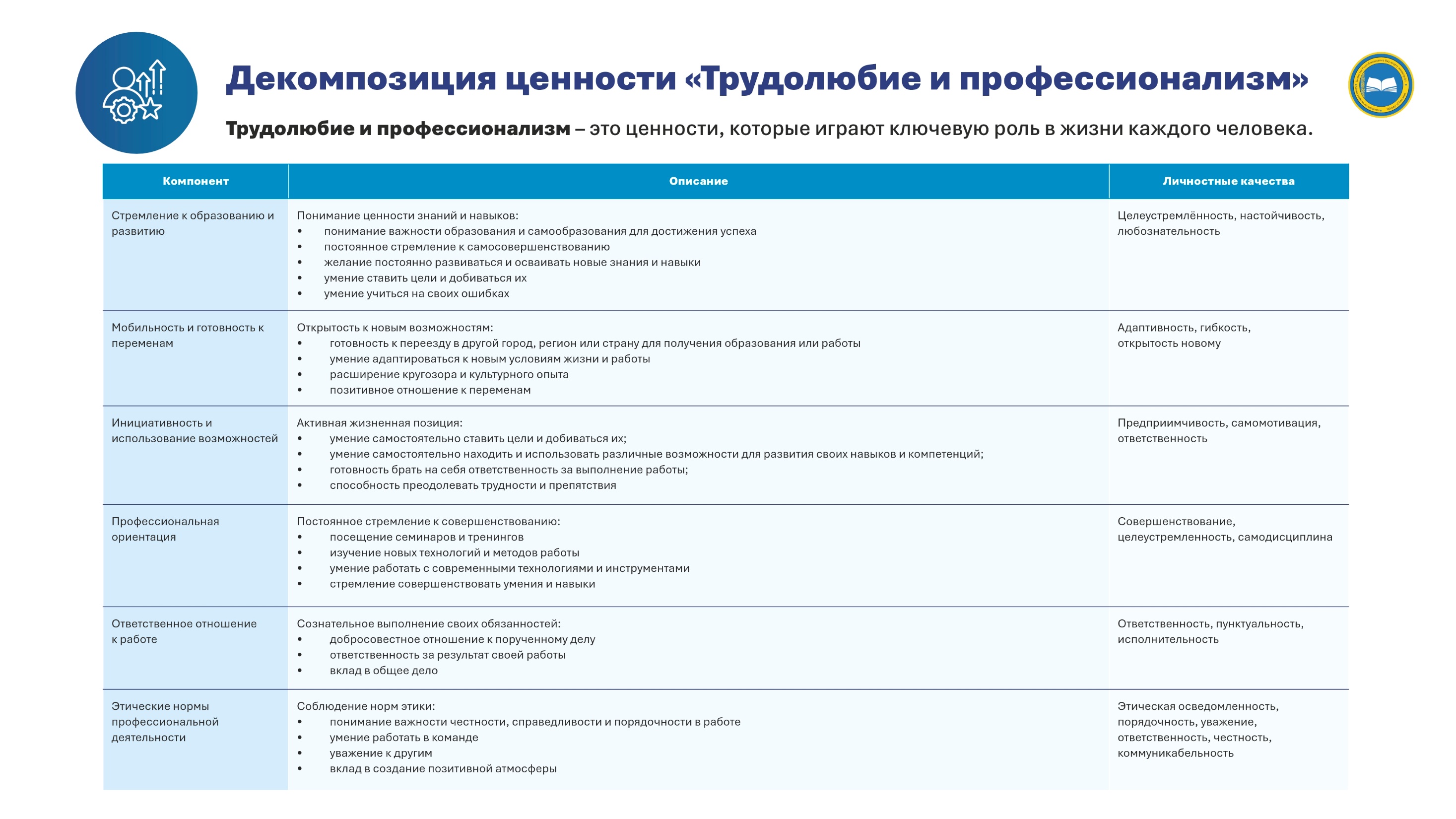 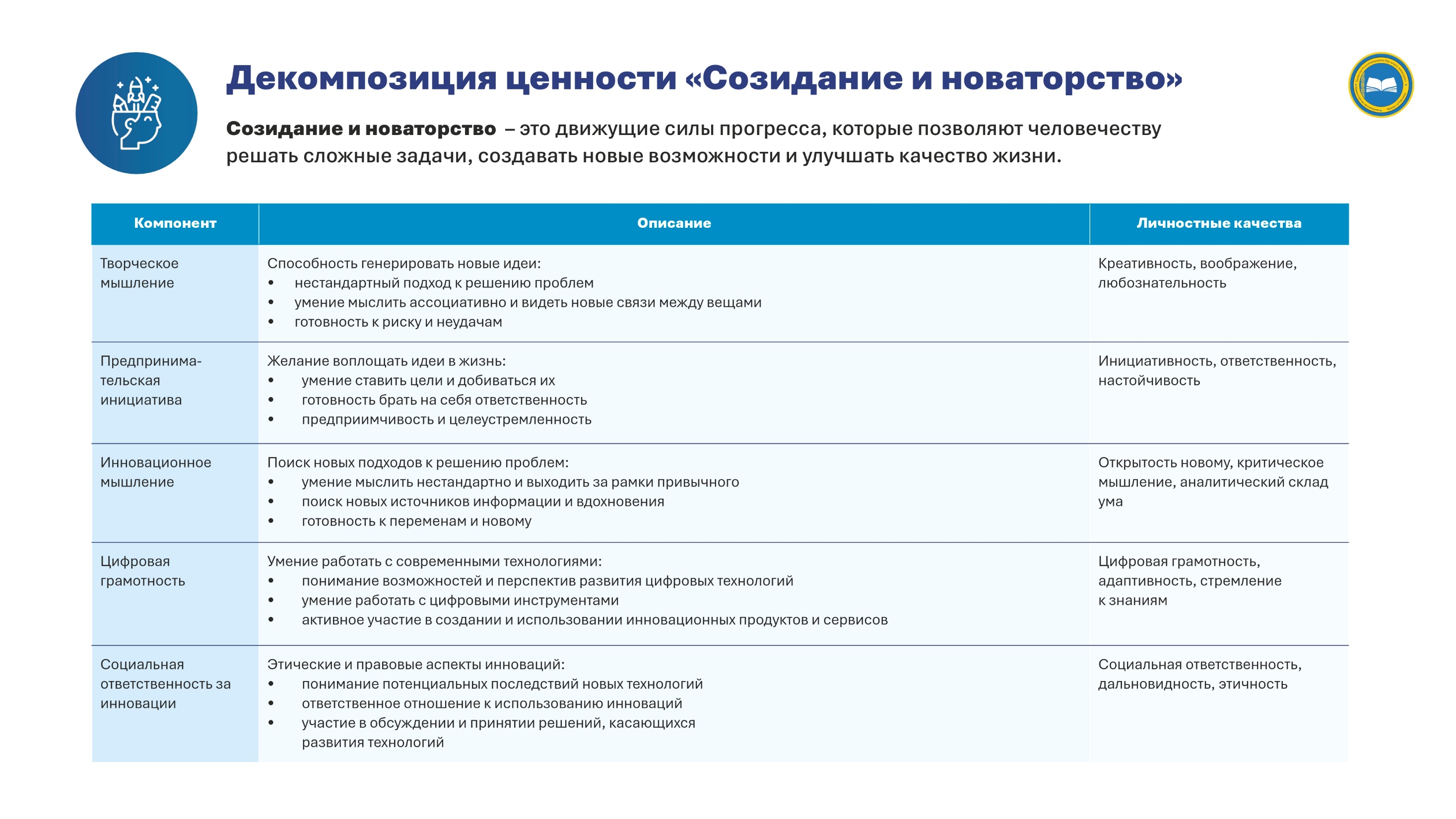 Разбивка  основных ценностей по месяцам
Декабрь – месяц
«ЕДИНСТВО И 
СОЛИДАРНОСТЬ»
Октябрь – месяц
«НЕЗАВИСИМОСТЬ И 
ПАТРИОТИЗМ»
Сентябрь – месяц
«ТРУДОЛЮБИЕ И 
ПРОФЕССИОНАЛИЗМ»
Ноябрь – месяц
«СПРАВЕДЛИВОСТЬ И 
ОТВЕТСТВЕННОСТЬ»
Январь – месяц
«ЗАКОН И ПОРЯДОК»
Февраль – месяц
Апрель – месяц
Март – месяц
«СОЗИДАНИЕ И 
НОВАТОРСТВА»
«НЕЗАВИСИМОСТЬ И 
ПАТРИОТИЗМ»
«ТРУДОЛЮБИЕ И 
ПРОФЕССИОНАЛИЗМ»
Август – месяц
Июнь – месяц
«СОЗИДАНИЕ И 
НОВАТОРСТВА»
Июль – месяц
Май – месяц
«ЕДИНСТВО И 
СОЛИДАРНОСТЬ»
«ЗАКОН И ПОРЯДОК»
«ЗАКОН И ПОРЯДОК»
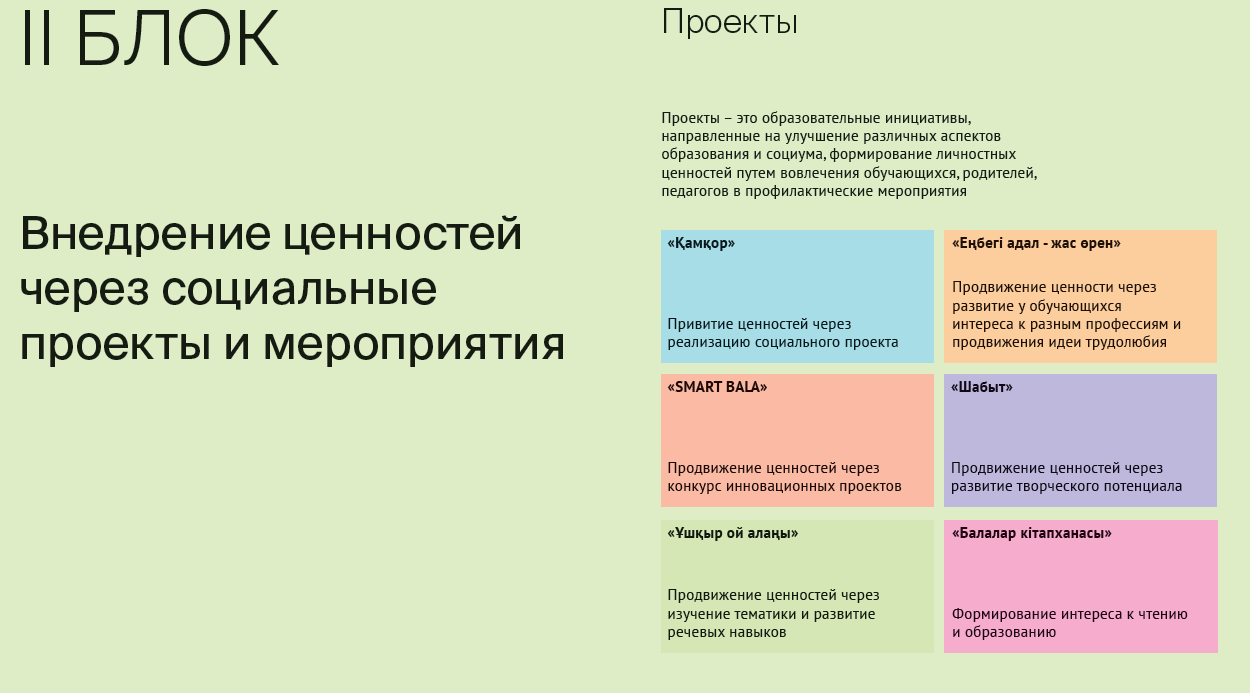 12
Конструктивное согласование ценностей, компетенций, результатов обучения, целей обучения и учебного контента
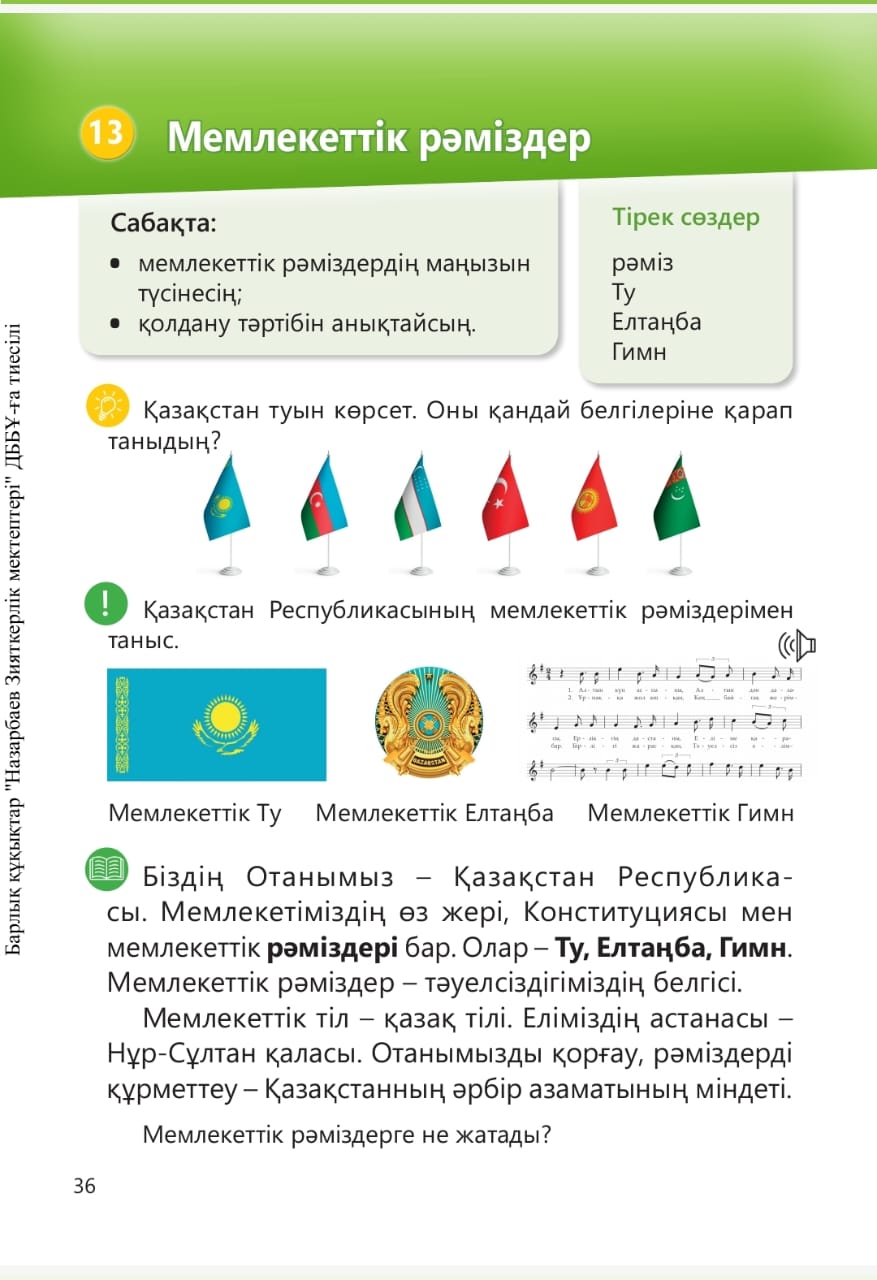 Дүниетану, НЗМ
Конструктивное согласование ценностей, компетенций, результатов обучения, целей обучения и учебного контента
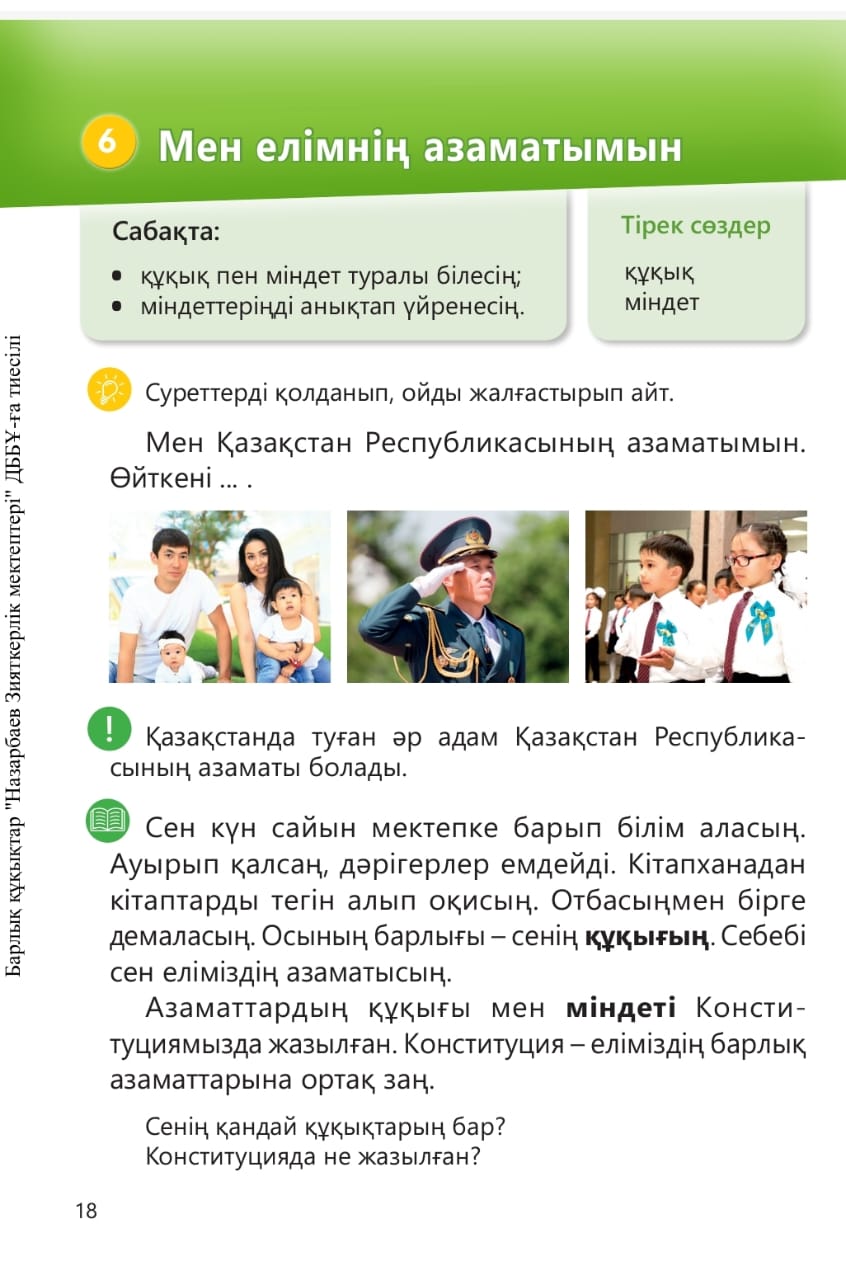 Дүниетану, НЗМ